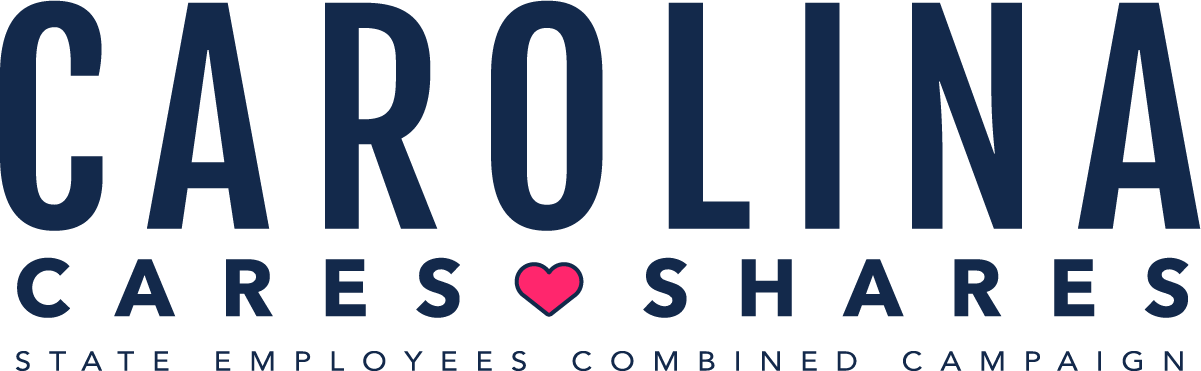 Sherene Jenkins, 2023 Campaign ChairVolunteer Training September 26, 2023, 2022
AGENDA
Welcome & Introductions
2022 Fundraising Statistics
Communication
Weekly Newsletter Topics
SECC Campaign Training – Laura Baker, SECC
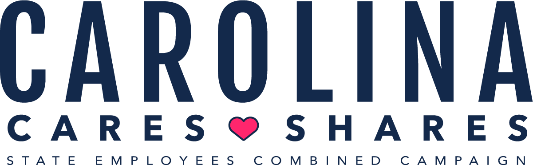 2023 Campaign Chair
Sherene Jenkins
Special Assistant the Vice Chancellor 
Human Resources & Equal Opportunity and Compliance
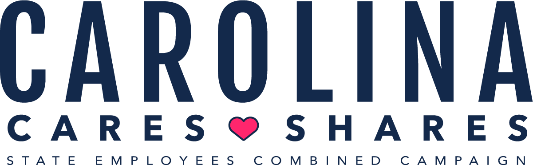 A Tradition of Giving
Since 2002, UNC-Chapel Hill has raised a total of $15,022,751
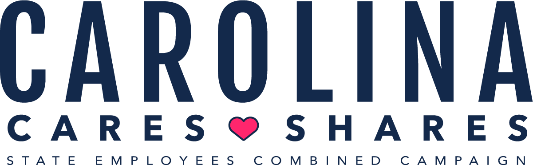 Why giving is on the decline
According to the 2022 Giving USA report, a comprehensive analysis of philanthropy and charitable giving demographics in the United States,

Individual giving revenue declined by 6.4% (13.4% when adjusted for inflation).  Total giving fell 3.4% in 2022 to $499.3 billion, a drop of 10.5% when adjusted for inflation.

Economic Factors 
Shifting Priorities
Impact of External Events
Pandemics and Natural Disasters
Political and Social Turmoil
School/Department Totals
UNC Chapel Hill $325,804 / Donors 620
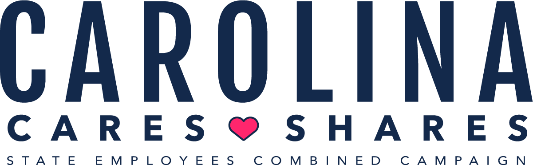 Top 5 Charitable Nonprofits
UNC-Chapel Hill gave to 373 charities in 2022
$21,936
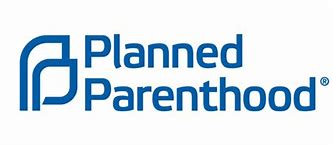 $22,875
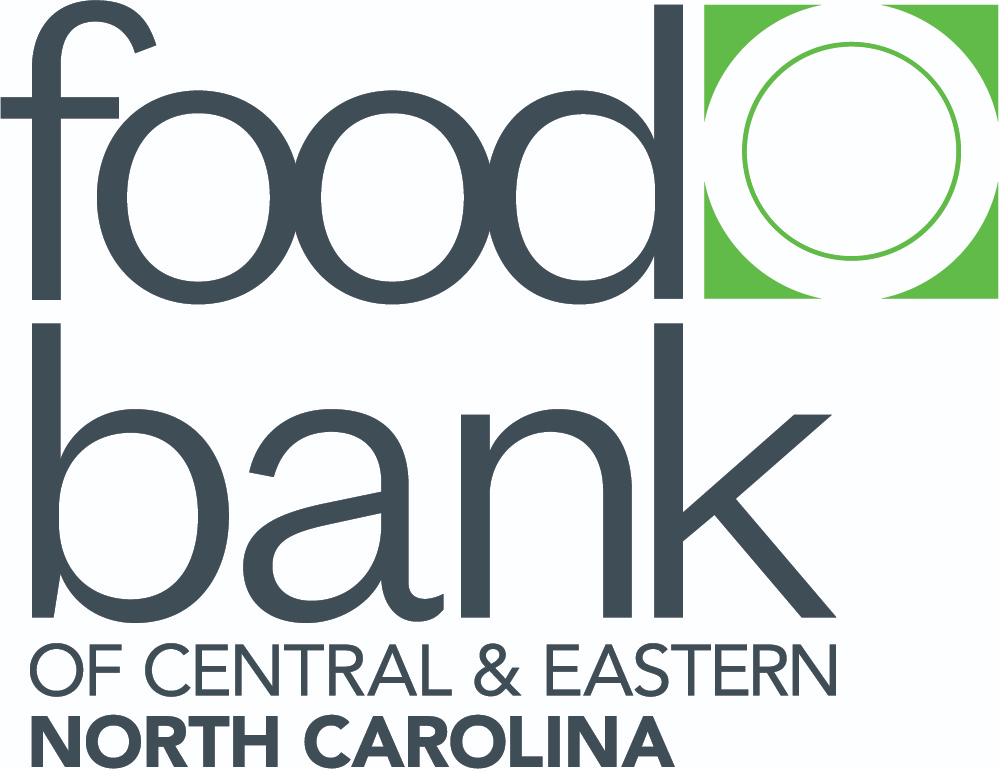 $9,485
$11,351
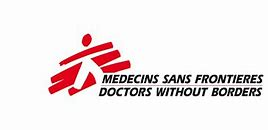 $7,335
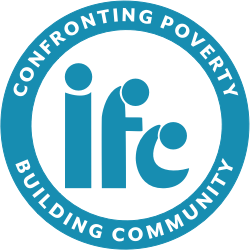 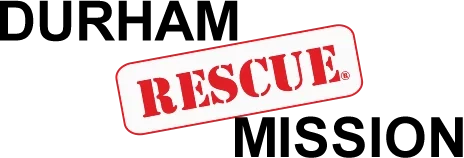 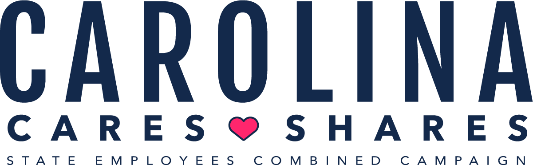 [Speaker Notes: Inter-Faith Council for Social Services]
6-Figure Campaign Contributors
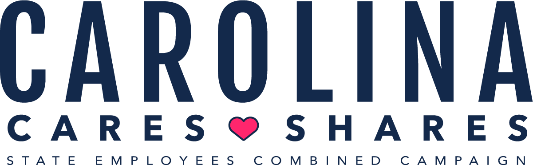 [Speaker Notes: Total of  31 State Agencies under the SECC umbrella and 19 Universities.  This includes the UNC System Office]
Campaign Communication
Carolina Cares, Carolina Shares Website
CCCS Weekly Newsletter Updates 
Campaign Progress
eThank You Cards 
Social Media (Twitter and Instagram)
Weekly Division Leader/Team Captain Updates
Weekly $50 Gift Card Drawing for DL/TC
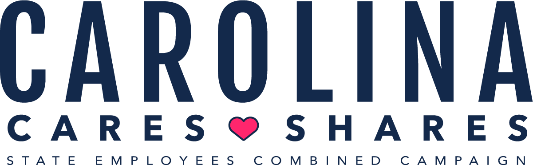 Campaign Goals
Increase our 2022 contributions of $325,804  to $500,000 (reduced from $1 Million)

Increase participation
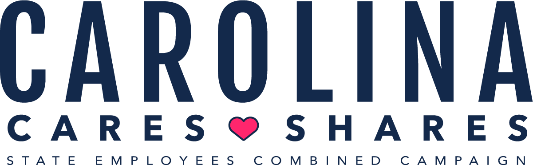 What Can You Do?
Organize a team withing your school or department
Get your leadership involved
Request to speak at a department meeting
Organize an event
Cultivate meaningful relationships during the campaign 
Encourage employees to use ePledge
Have fun with it!
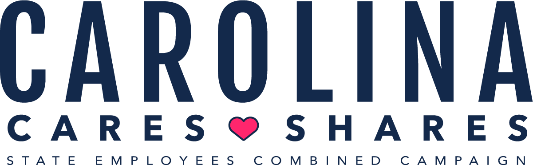 Weekly Newsletter Topics
Nov 20
National Native American Heritage Month
Dec 7
Universal Human Rights Monday
Nov 9
Veterans 
Day (Nov. 11)
Oct 12
World Poverty
Day (Oct 17)
Oct 26
First Responders Day (Oct 28)
Dec 14 
Reminders Last Newsletter
Sept 28 Campaign Launch
Nov 16 
National Transgender Awareness/ LGBTQ Week (Nov. 13-19)
Oct 5
International Day of the Girl
Oct 19
World Humanitarian Action Day
Nov 2
National Alzheimer’s Disease & Diabetes Awareness Month
Nov 28
Giving Tuesday
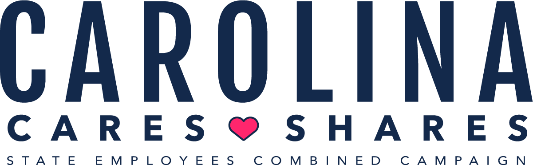 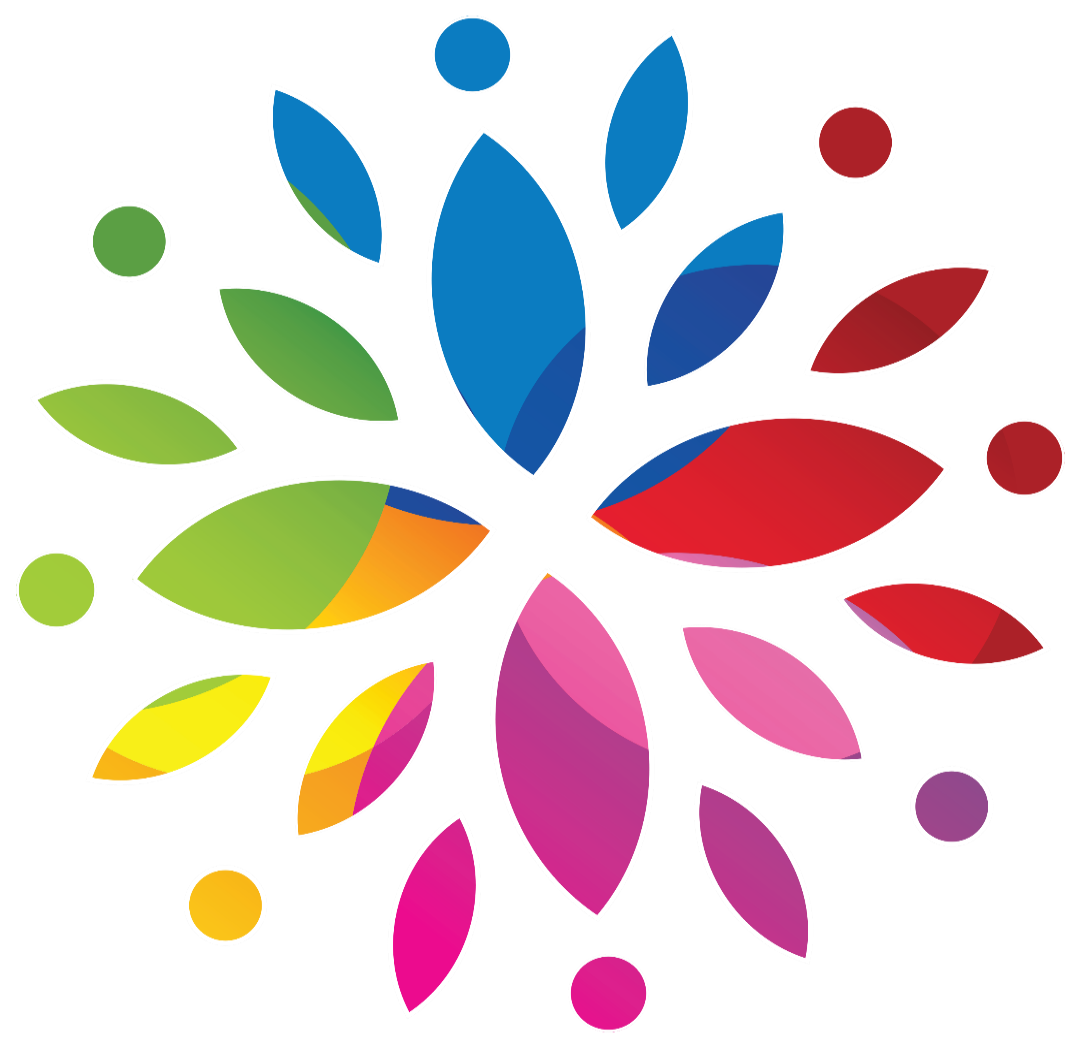 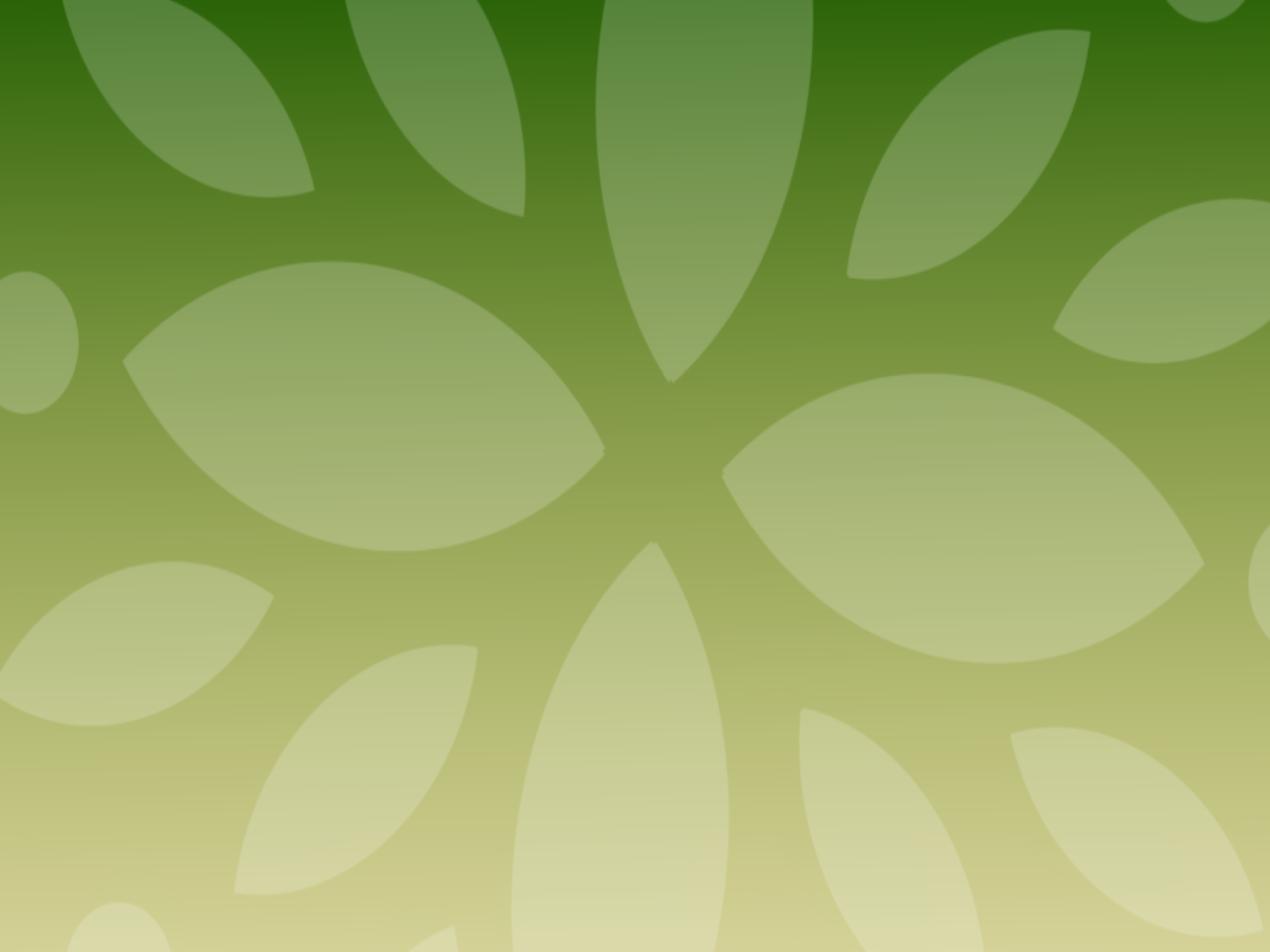 UNC-Chapel Hill Campaign Training & Overview
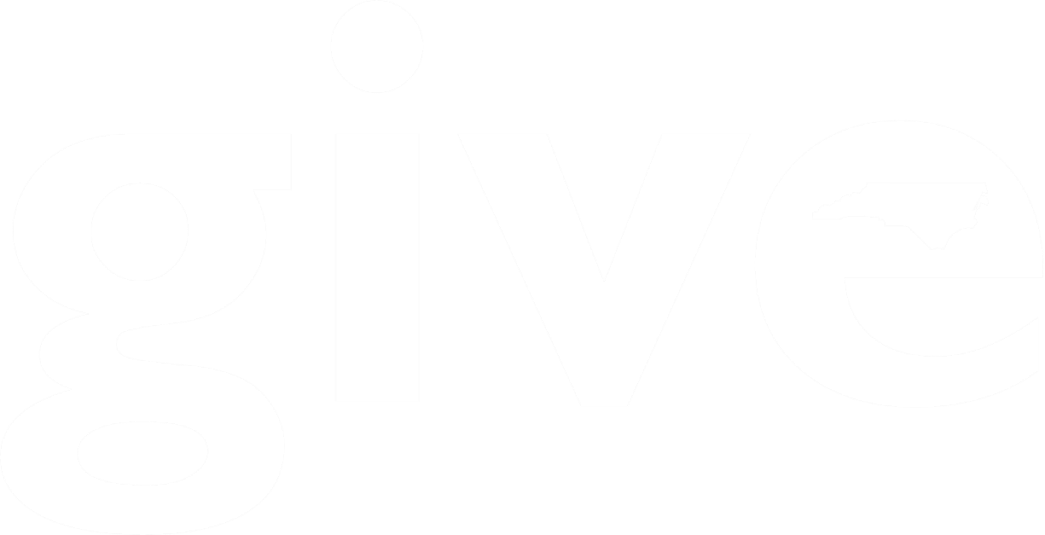 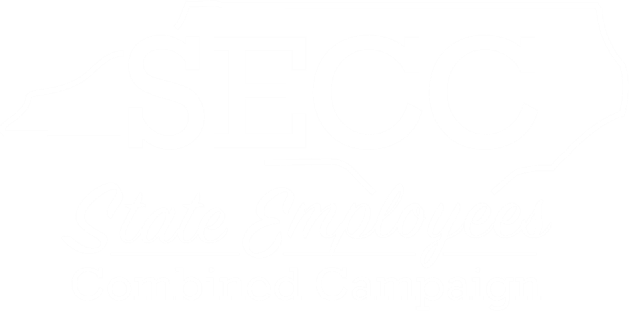 Making A Difference Together
Campaign Overview
Established by Governor Jim Hunt in 1984 to offer state employees a convenient & trusted way to support local, national, & global charities. 

Non-profits apply annually Nov. – March & meet stringent eligibility criteria.

Designations based campaign - Donors choose where their gift goes by  designating to organizations & causes they care about. 

Over $2.3 million raised in 2022.

The State of NC is required to contract with a nonprofit organization to manage administrative needs of the SECC; this allows gifts to be tax deductible. EarthShare NC is the administrator of the campaign.
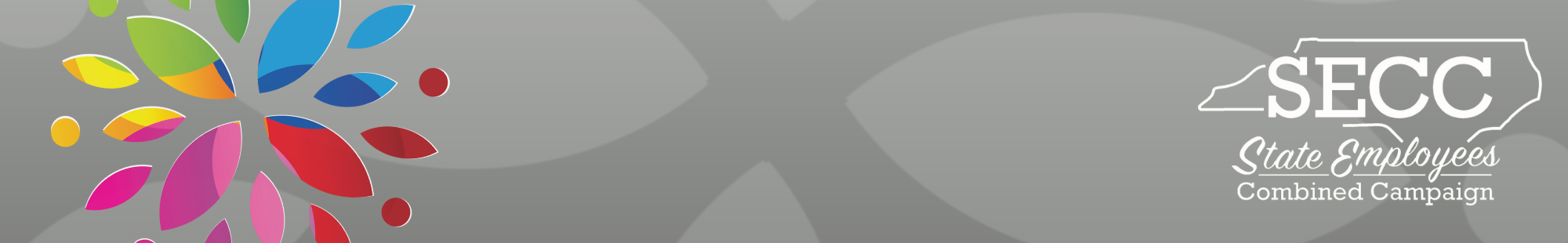 Campaign Resources @ ncsecc.org
Website Review
Service Search Area Home Page
Charity Search Map 
Donation Impact Calculator *Updated
Volunteer Resources
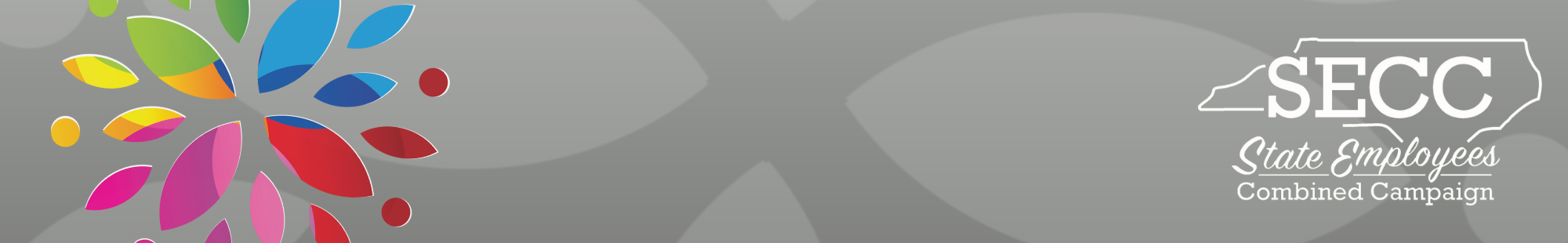 Methods of Giving
Single Sign On Using Onyen Log In
ePledge - Electronic Giving Portal

Secondary Options
Donate Now Platform
QR Code on Posters links to Donate Now
Printed Pledge Form – Back of Giving Guide
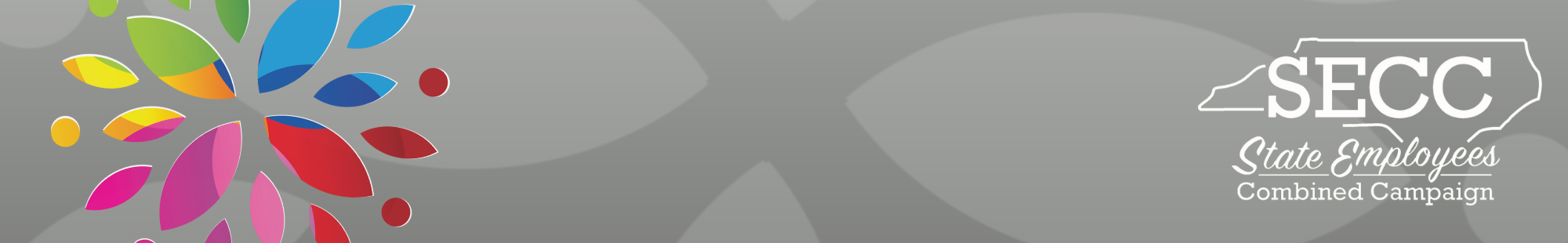 16
ePledge – Electronic Giving Portal
ePledge is the method of giving after an employee receives an email from Sherene and/or directly logs in through their Onyen Account. Giving is done either through payroll deduction or a one-time credit card gift.  Charity designations are picked & the entire process is electronic. A confirmation email is received to use as a receipt & tax document.

If someone pledges using this method, they do not need to fill out any other pledge form. 

Division Leaders do not need to record this gift on a report form as it is automatically entered on the campaign progress portal.
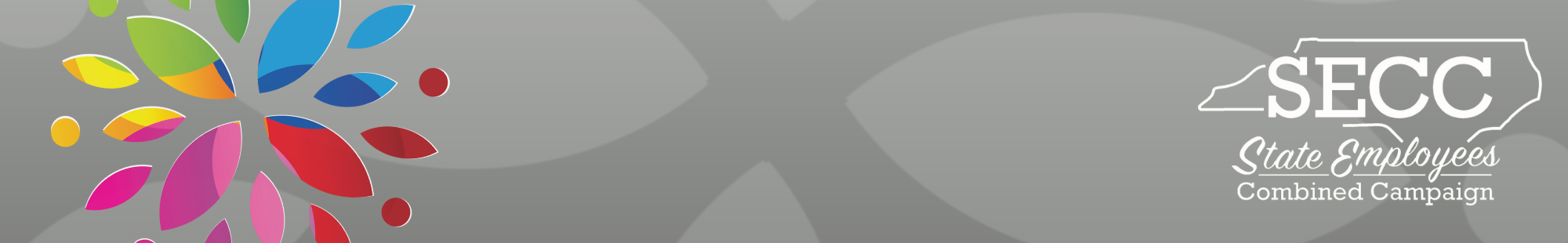 Donate Now Platform on SECC website
Donate Now Platform on NCSECC website is the 2nd method of giving we use. This platform can be used by anyone, clicking a URL Link. It is often used by volunteers who also do ePledge to offer a secondary way of giving. This method allows for payroll deduction, cash, check, credit card & stock/mutual fund gifts.  This page includes a form for retirees as well. Charity designations are picked & the entire process is electronic. If someone pledges though this method, they do not need to fill out any other pledge form. Team Captains do not need to record. Donations will be recorded on the campaign progress portal within 1 week.
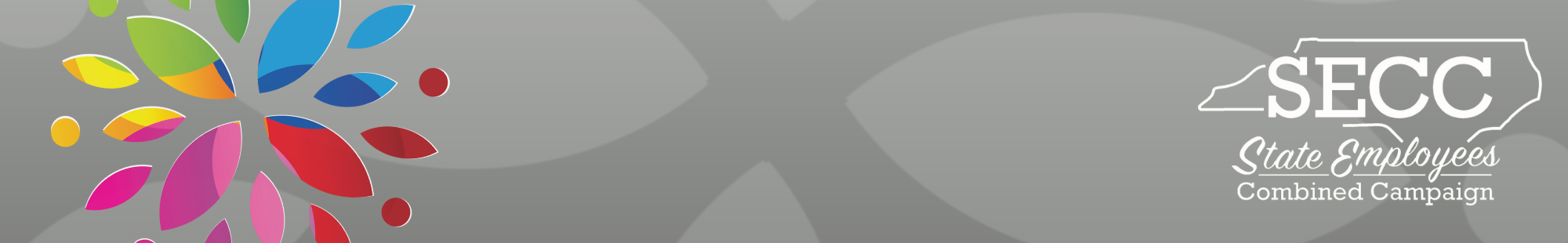 Printed Pledge Form – Back of Giving Guide
Print version of the 2023 Giving Guide w/ a tear off Pledge Form located on the back page. This method also allows for payroll deduction, cash, check, credit card & stock/mutual fund gifts. The donor would mail it to the SECC using the PO Box located at the bottom of the form.  A printable version of the pledge form can be found here. Donations will be recorded on the campaign progress portal within 1-2 weeks.
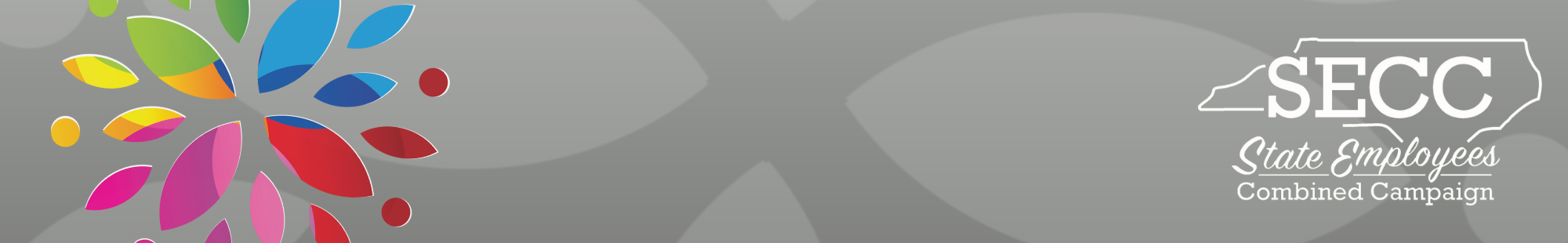 SECC Service/Impact Areas
Aging/Senior Services
Animal/Wildlife Protection
Arts & Culture
Children/Youth Development
Civil, Human Rights & Social Justice
Community Development/Impact
Disabilities & Special Needs Services
Disaster Readiness/Relief & Public Safety
Domestic Violence & Child Abuse/Neglect
Economic/Employment & Financial Services
Education & Learning Resources
Environment – Conservation & Sustainability
Faith Based Services
Family Planning
First Responders/Emergency Assistance
Food Assistance & Agricultural/Nutrition 
Foundations – Education
Hospice & Palliative Care
Housing Resources/Assistance
Humanitarian Aid & Relief
Medical – Children
Medical – Disease Research
Medical – Healthcare Resources
Mental Health & Crisis Intervention
Military/Veterans Services
Recreation & Sports
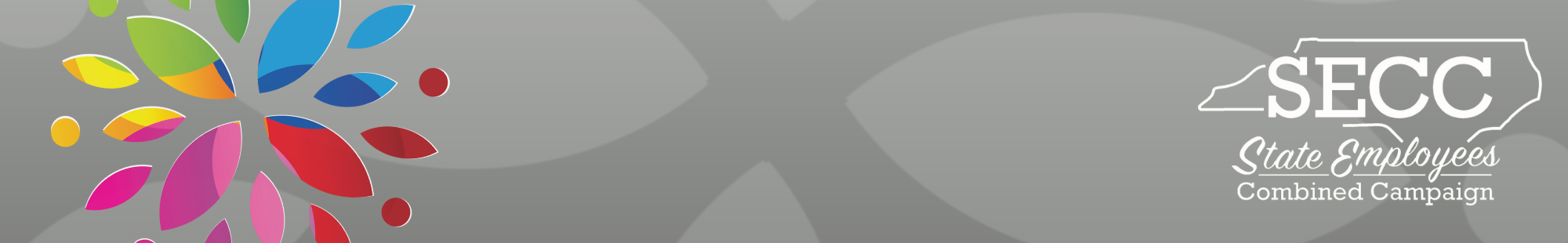